10 продуктов для здоровых легких(против бронхита и пневмонии)
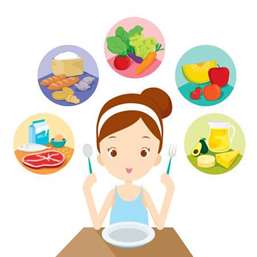 Ведущий специалист-эксперт  территориального отдела  
Управления Роспотребнадзора  по Приморскому краю в г. Партизанске  
 Зверева  Елена Александровна 
2021г
Легкое
Что такое легкое-  органы    воздушного дыхания у человека, всех млекопитающих, птиц, пресмыкающихся, большинства земноводных, а также у некоторых рыб, (двоякодышащих, кистеперых и много перовых).
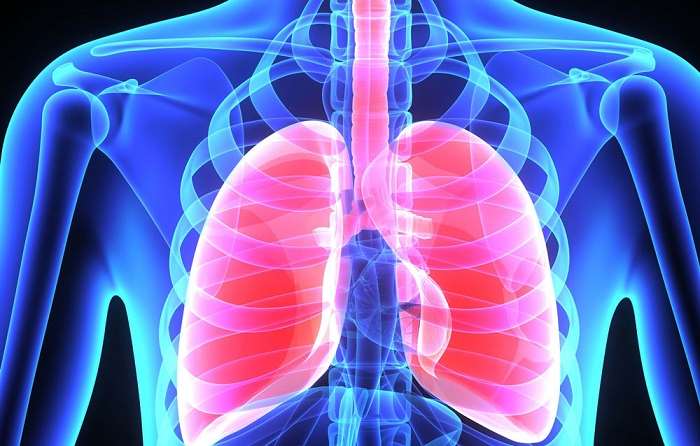 Конечно, одно только питание, каким бы идеальным оно ни было, не поддержит работу легких. Нужны также отказ от вредных привычек, регулярные тренировки, ведение здорового образа жизни в целом.
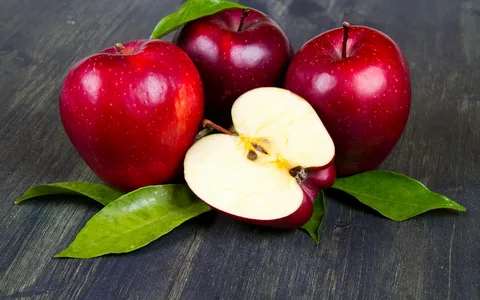 ЯБЛОКО
«Одно яблоко в день, и врач не нужен»
Свекла богата нитратами, которые помогают расслабить кровеносные сосуды и оптимизировать поглощениекислорода легочными кровеносными сосудами.
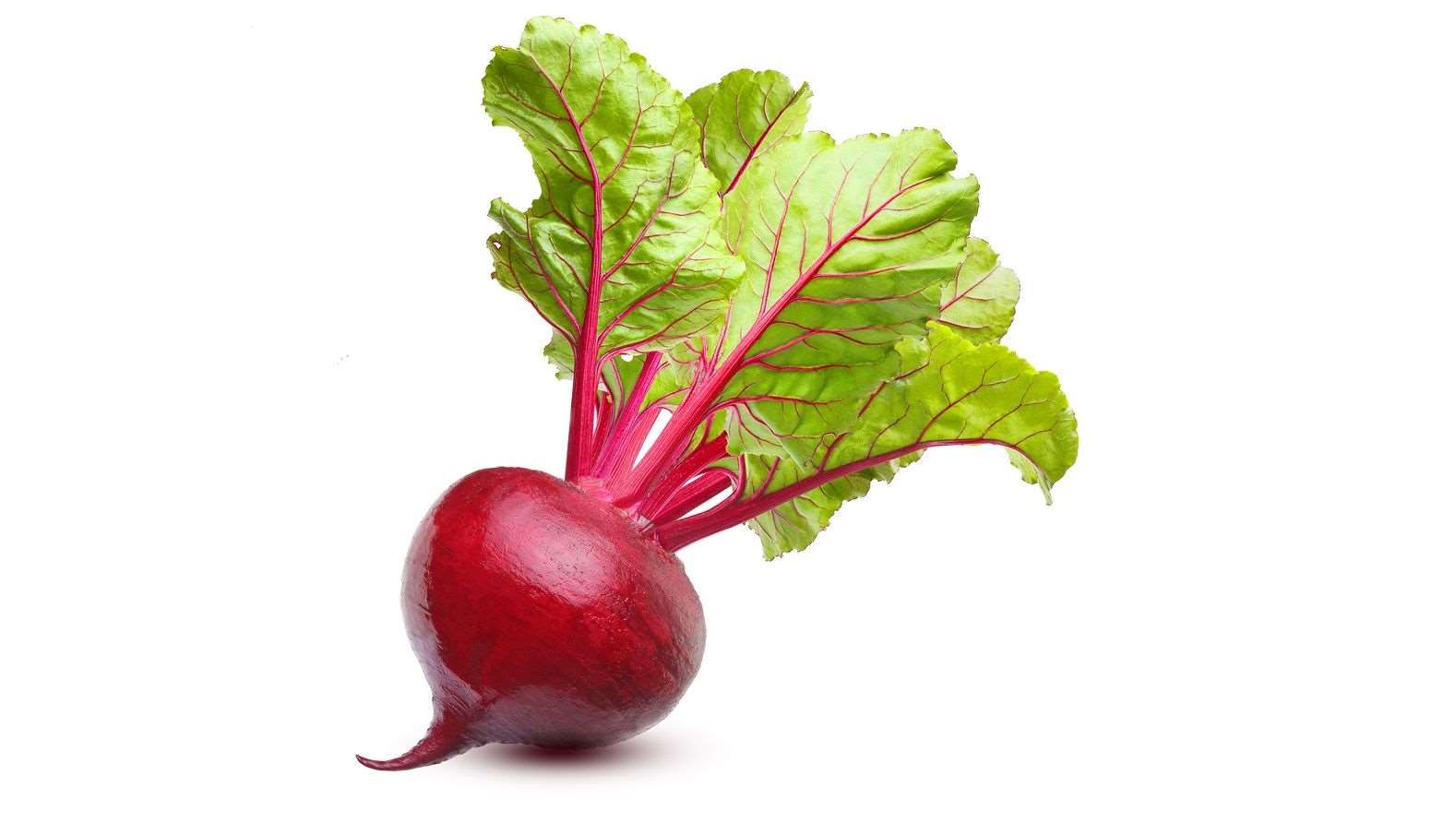 ЗЕЛЁНЫЙ ЧАЙ
Прием двух или более чашек зеленого чая в день полезен для дыхательной системы.
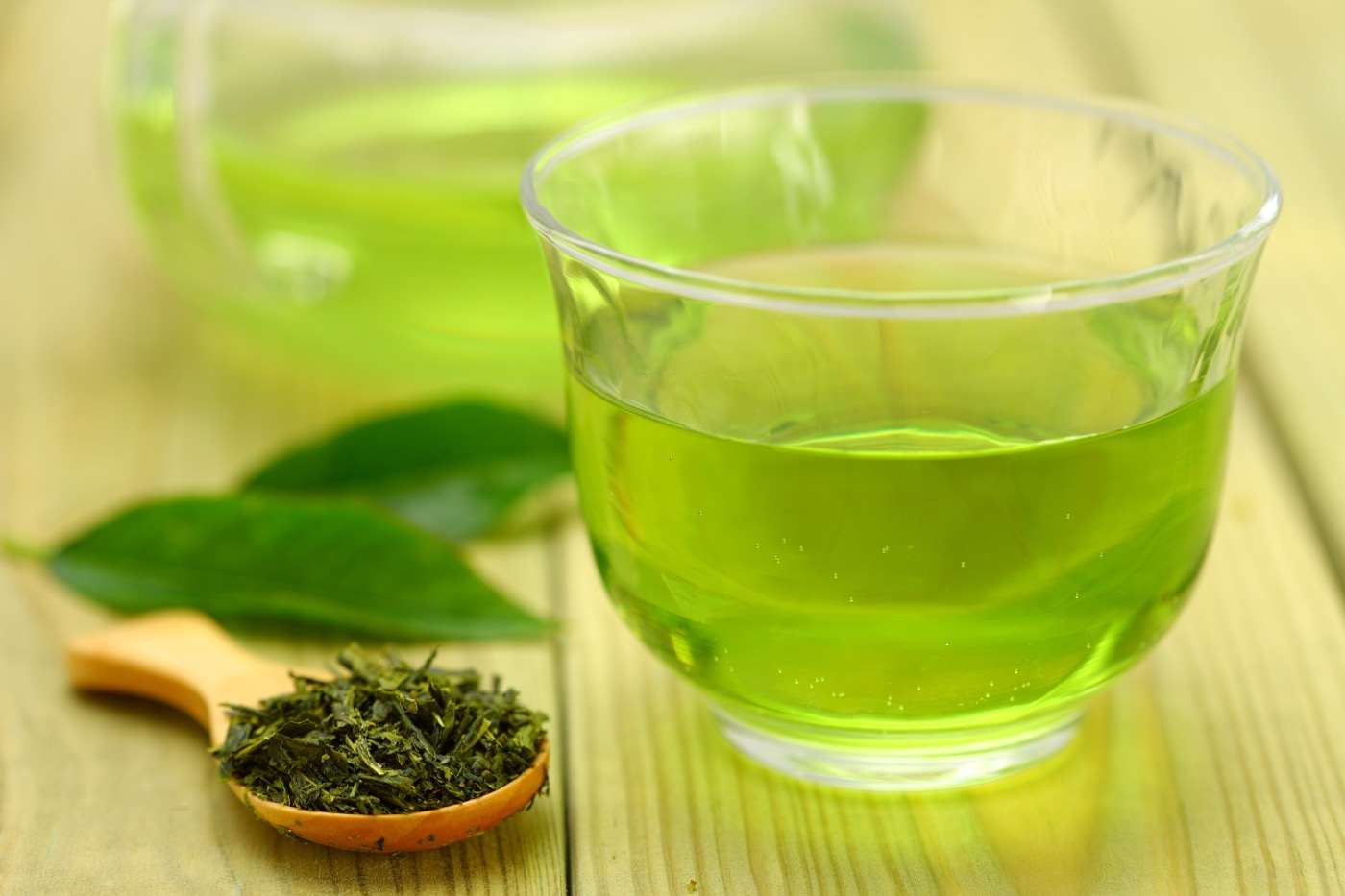 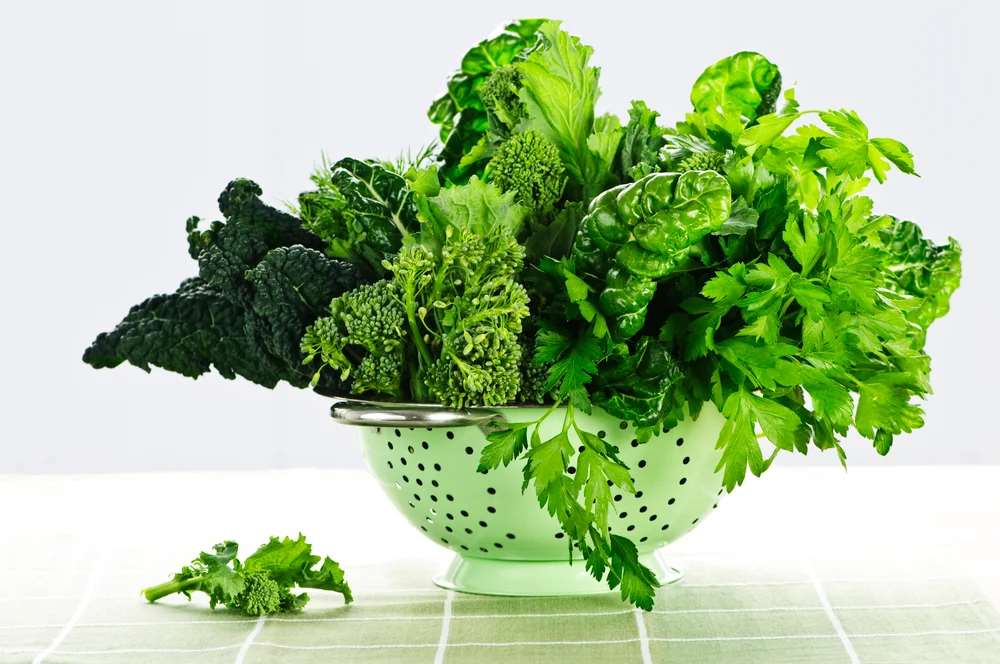 ОВОЩИ
витамины 
А, С, Е и К; С, железо калий и кальций
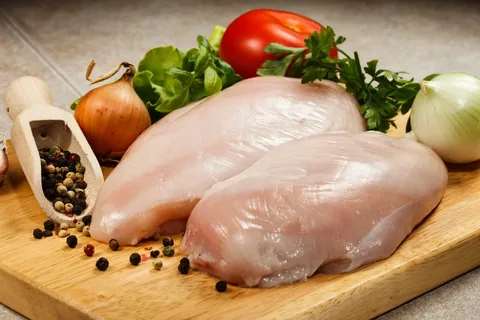 Диетологи отмечают, что белок и некоторые минералы способствуют выработке здоровых эритроцитов, что жизненно важно дляфункции легких.
Апельсиновый сок –отличный источник мощного антиоксиданта витамина С, который помогает защитить легкие от свободных радикалов.
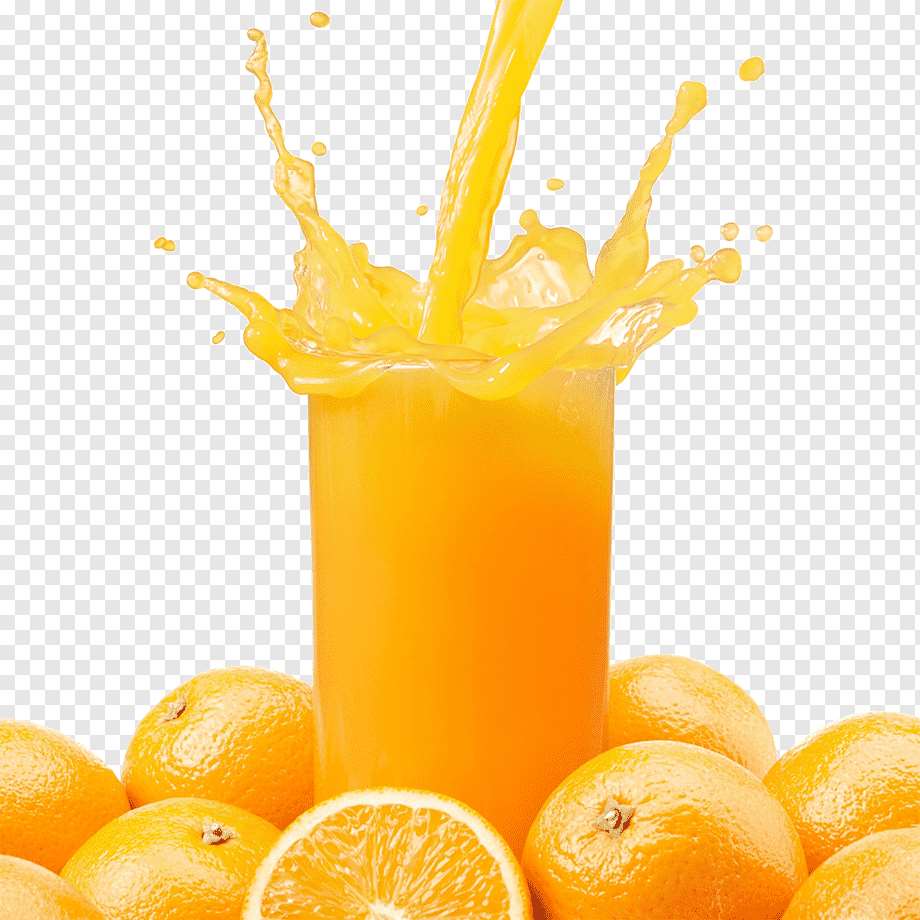 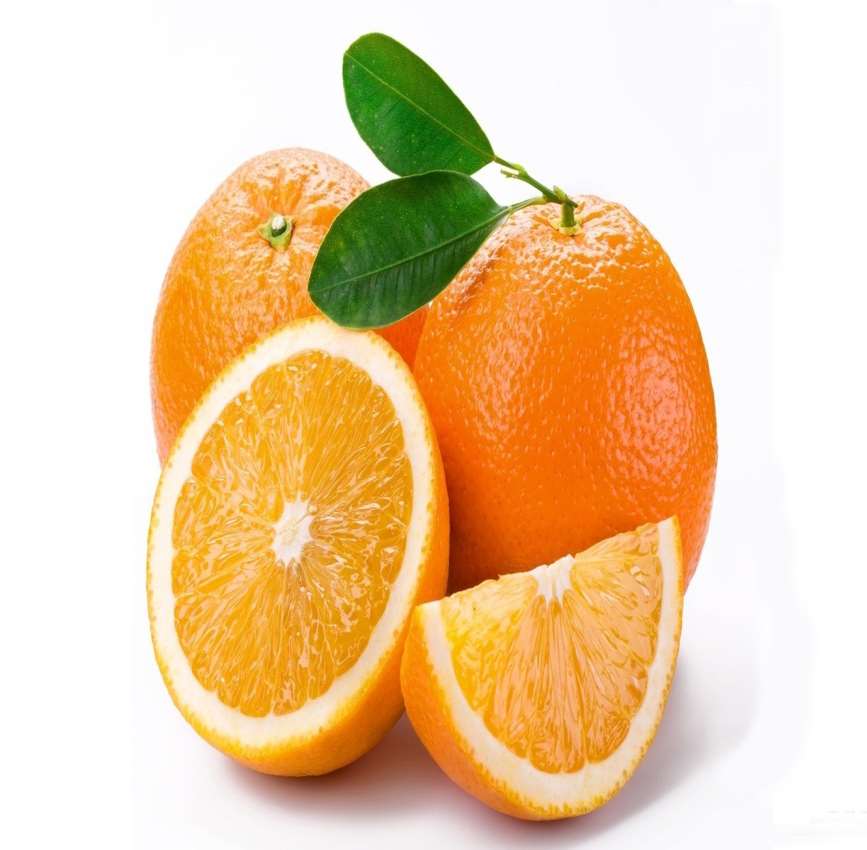 Перец чили обладает множеством преимуществ том числе высокими концентрациями антиоксиданта витамина Си фито нутриента (активный компонент перца чили, придающий остроту).
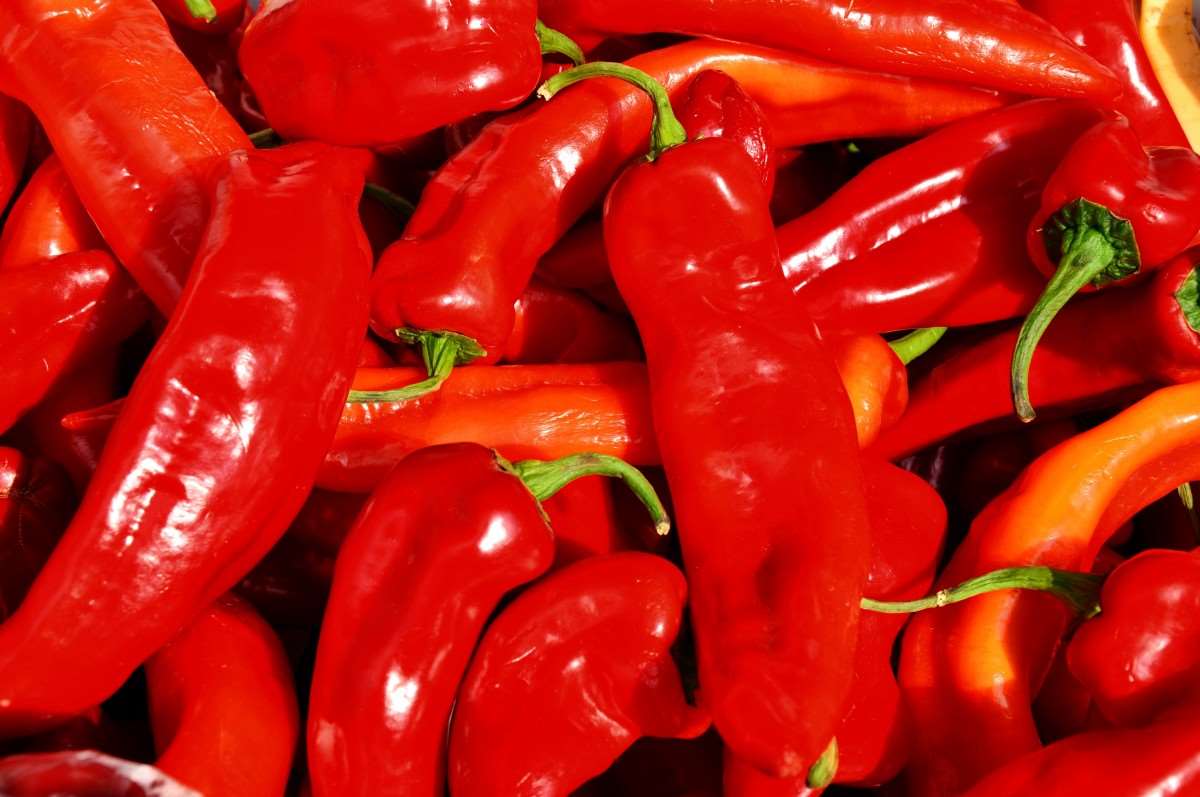 тыква
Блюда с тыквой 

один из лучших источников каротиноидов,альфа-каротина и бета-каротина.
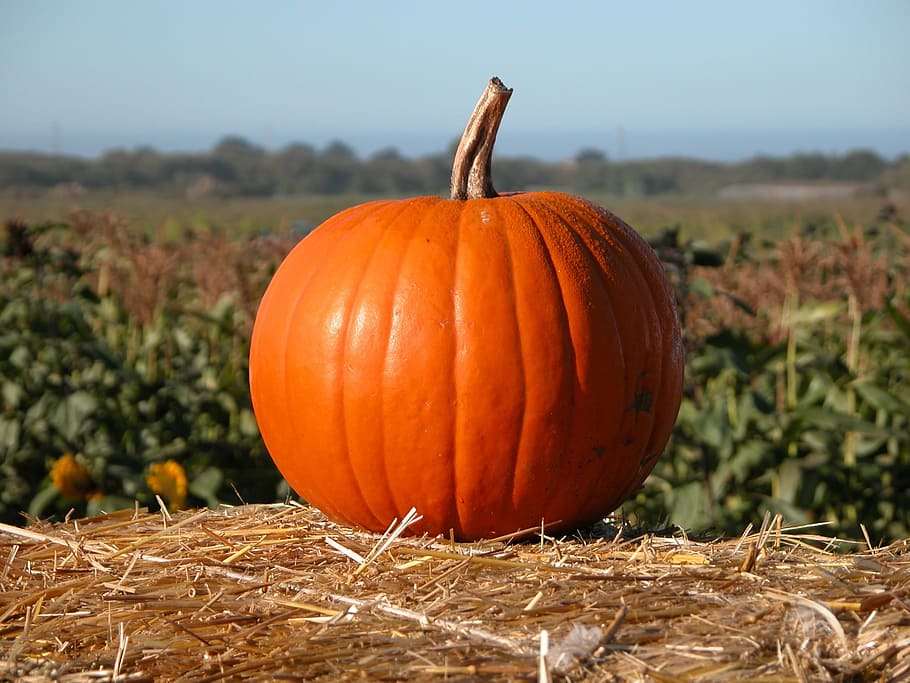 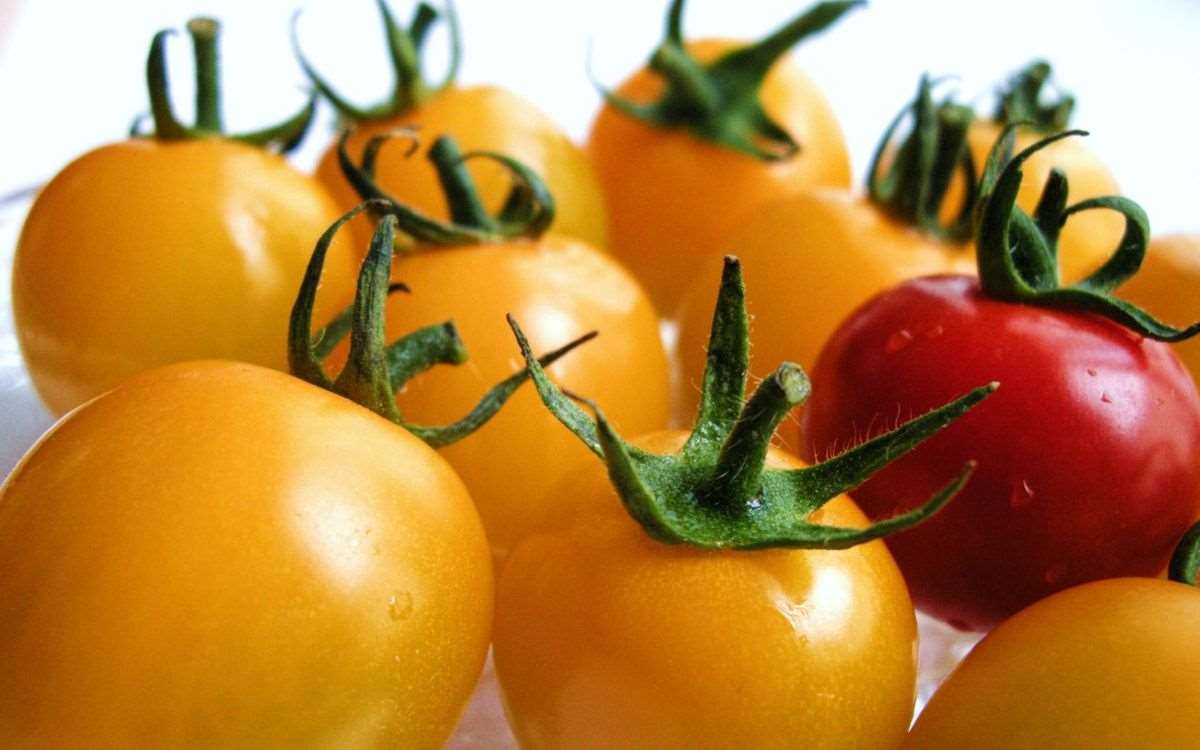 Помидор один из лучших источников ликопина – соединения, которое придает этим овощам ихярко-красный блеск.
Цельно зерновые продукты известны прежде всего своим содержанием клетчатки, полезной для пищеварения и здоровья сердца, но они также нужны для легких
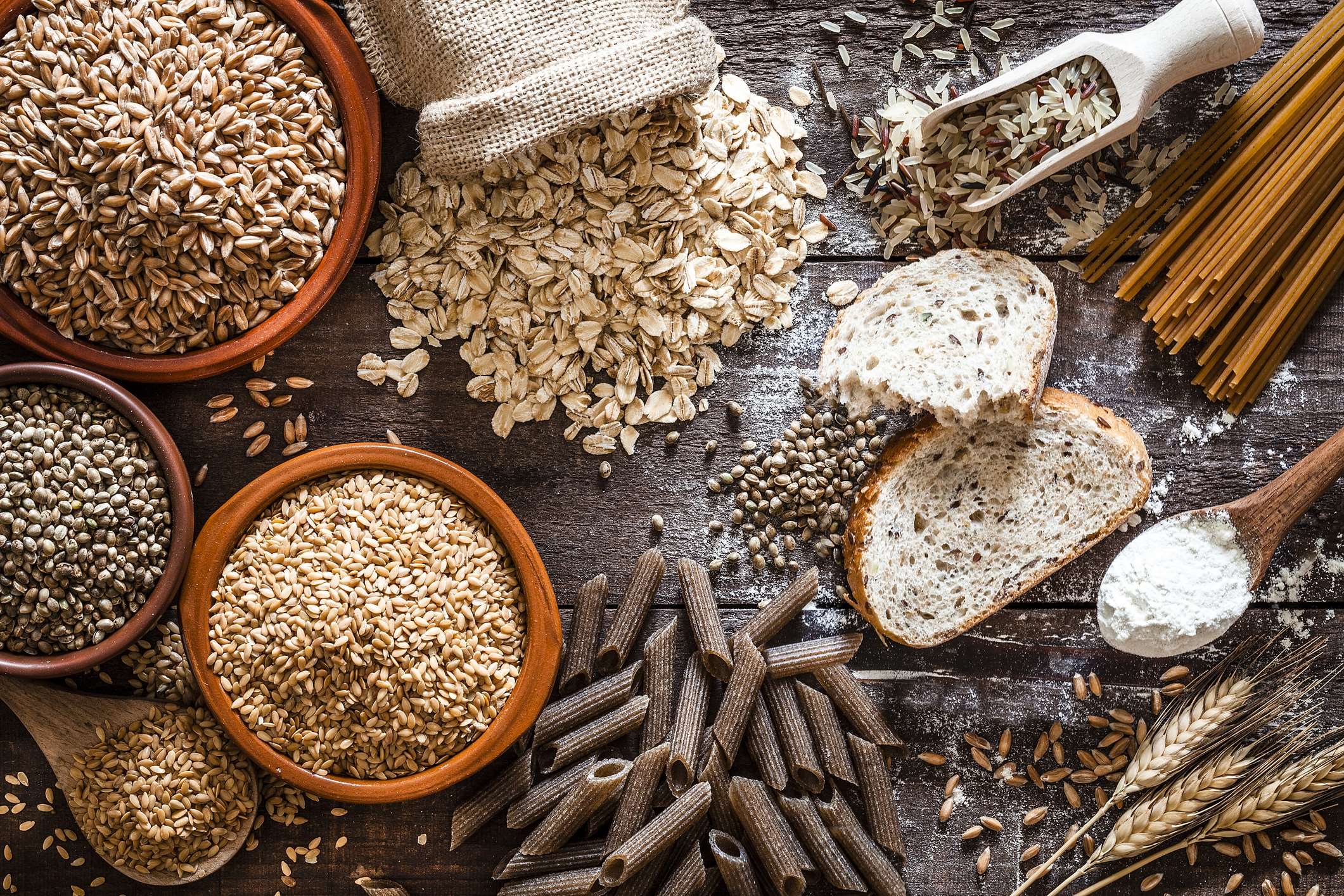 Спасибо за просмотрБлагодарю за внимание !